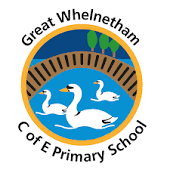 Welcome to Owls Class!2024 - 2025
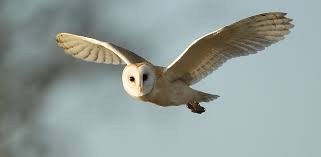 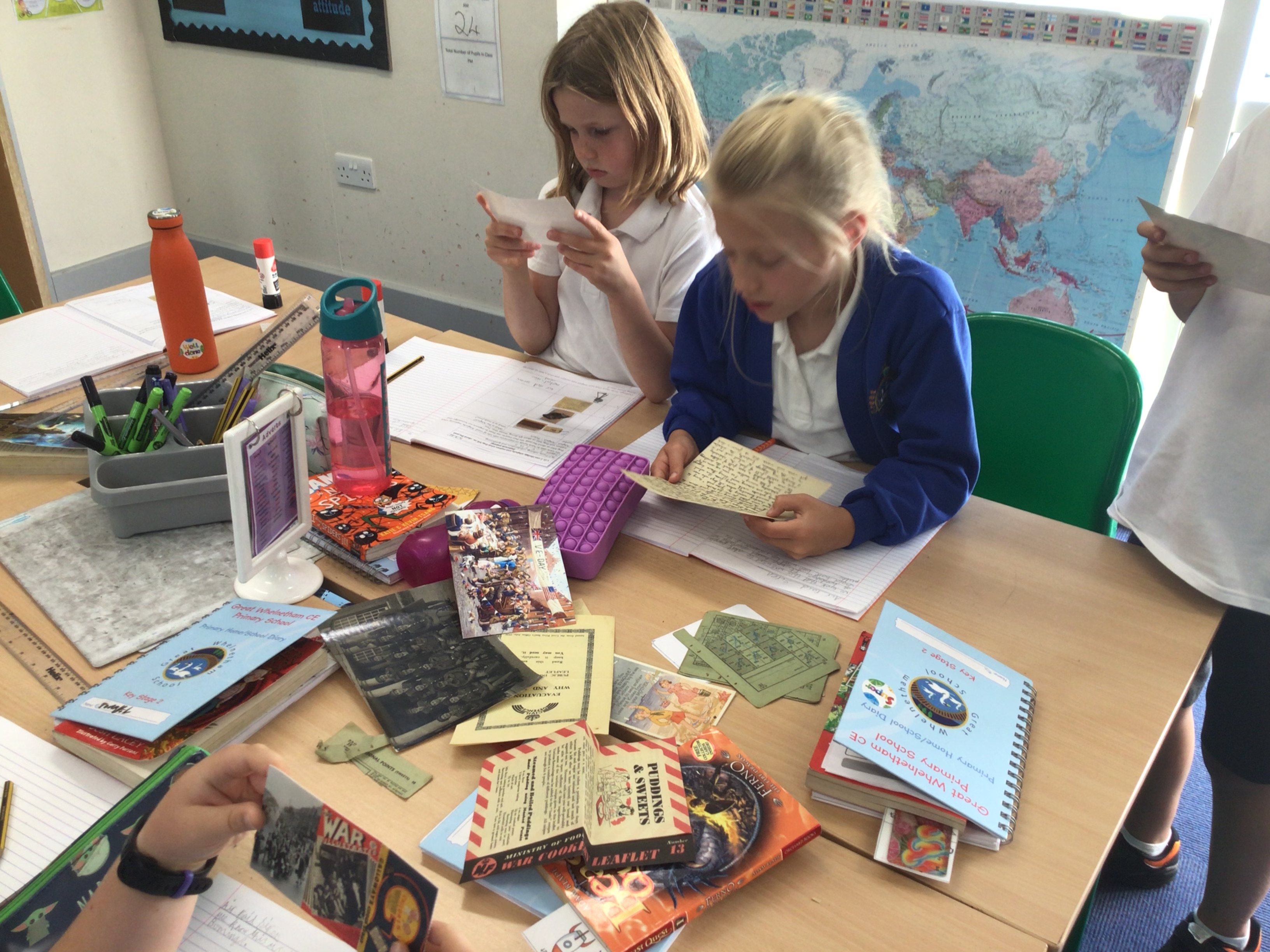 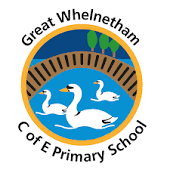 Ethos
Positivity – A love of learning 
Resilience
Risk takers (low risk, high reward sessions)
Enthusiastic learners – high quality foundation subjects 
Learning habits  - BLP muscles
Wellbeing
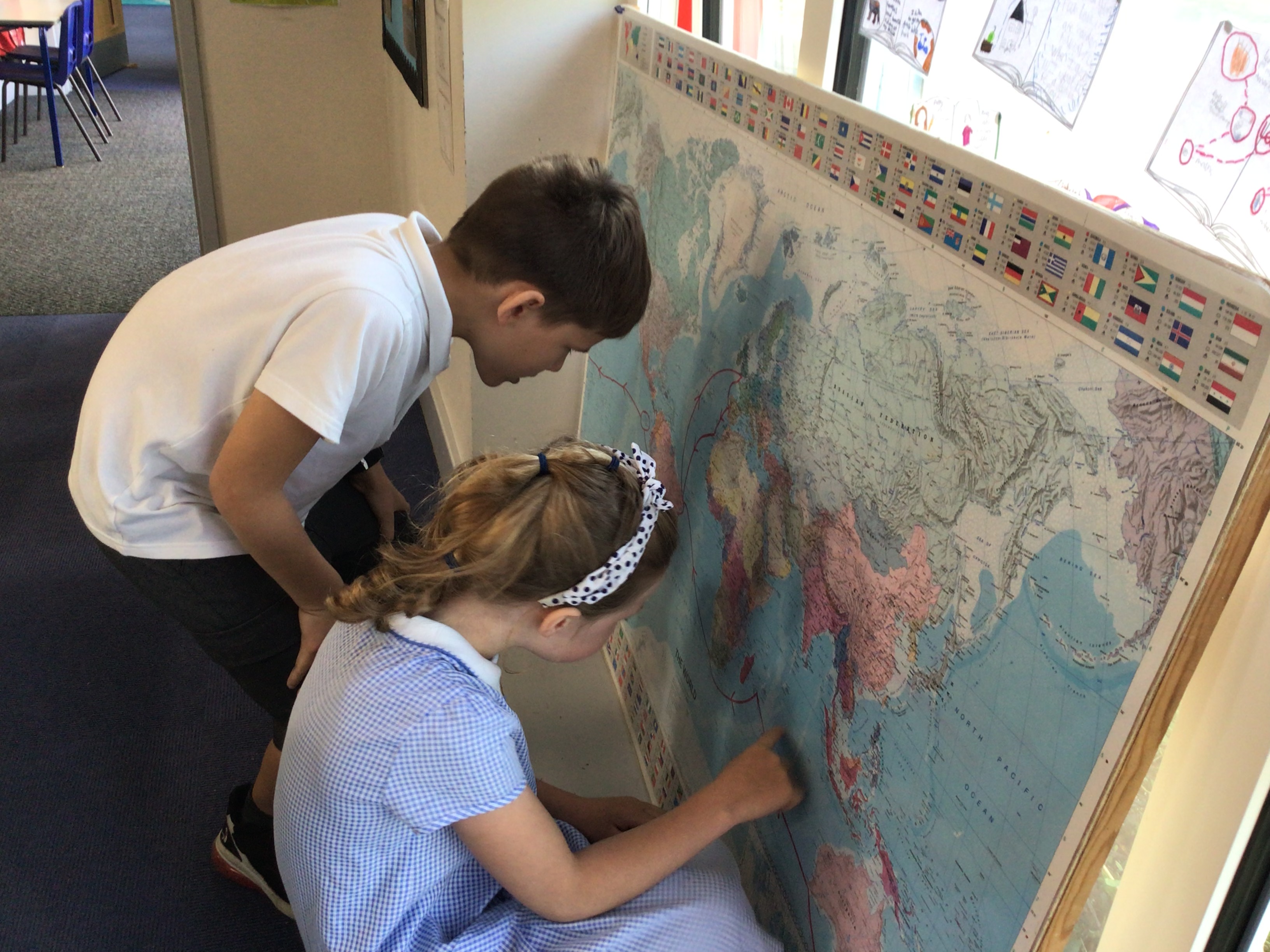 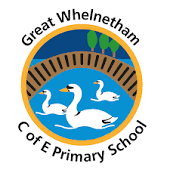 Time Table
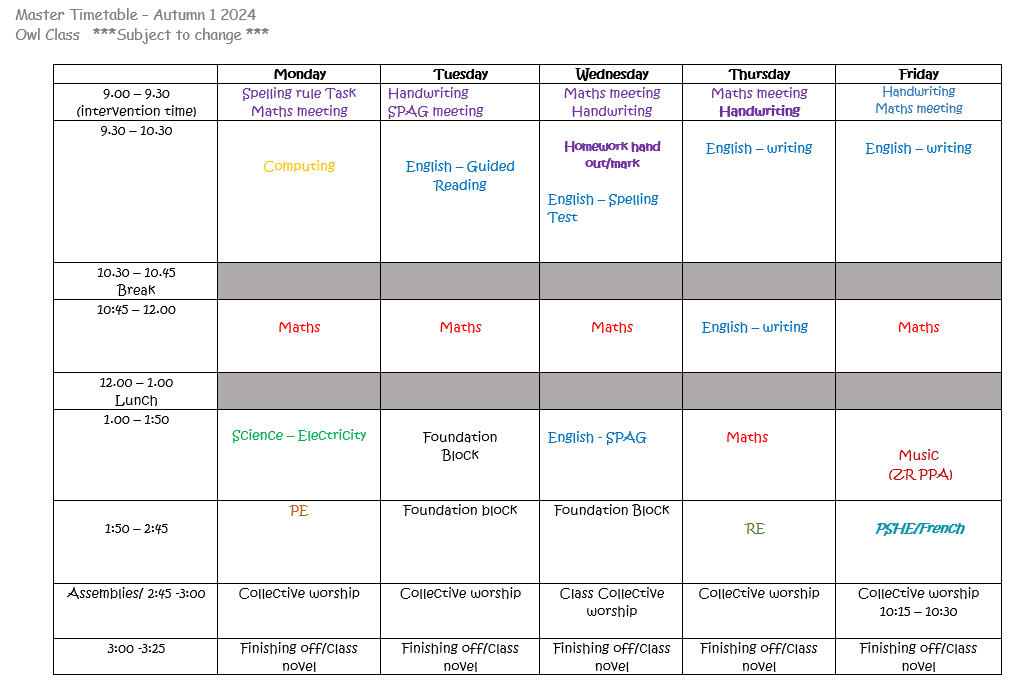 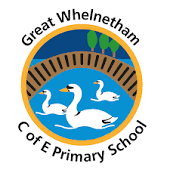 Time Table
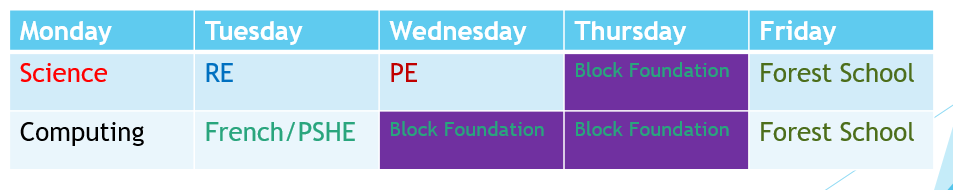 Example timetable to show teaching blocks
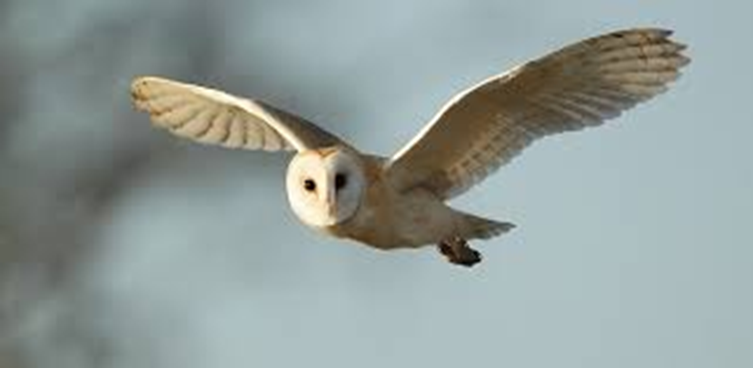 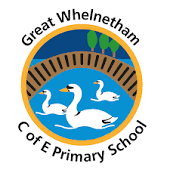 Learning in Owl Class
Our curriculum is designed around learning key skills and knowledge
We will learn in lots of different ways – active/practical activities, independent tasks and collaborative tasks
Children will work with partners and in groups as well as independently
We will use ‘Recall’ to check understanding is in our working memory. This is how we begin every lesson.
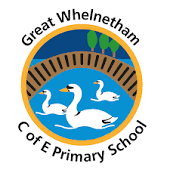 Assessment
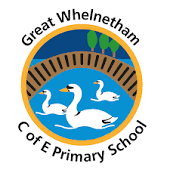 Homework
Spellings – these will be given out and tested on a Wednesday. We will spend time in class learning the spelling rule and practising the words, however, it is expected that the children practise these at home too. 


Reading – your child should have a reading book which they should be reading at home and should be brought into school each day. We expect the children to be reading 3 times a week at home. This can be for just for 10-15 minutes. Your child can write in their reading record the book/pages that they have read and we ask that an adult please signs this. Their reading records will be checked on a Thursday.
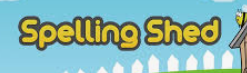 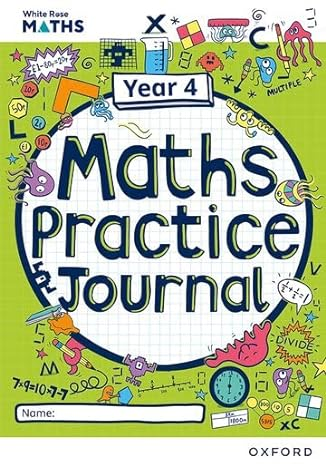 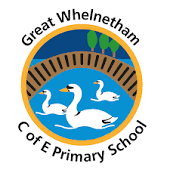 Homework continued…
English/Maths – the children will be set Spelling and  maths homework on a Wednesday and this is due in the following Wednesday. Their homework should be completed in their homework books. The maths homework will follow a similar pattern to our white Rose maths booklets; reviewing prior learning and then practising the maths work that we have covered that week. 

Mrs Reavis = English – Thursday/Thursday – work to enhance current English unit 

Each week 
1 x spelling list 
1 x maths homework 
1 x English task linked to class work  (Mrs Reavis)
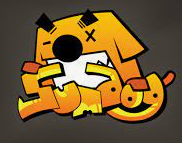 Other Home learning tools – coming soon
Purple mash = computing curriculum as well as fun games for other areas of the curriculum (maths, science, English, History etc)
Summdog = maths challenges and games to engage pupils and practice key skills. 

Pupils will have login details for these websites – we are creating stickers with all the details for their planners.
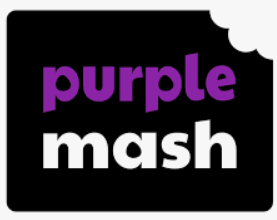 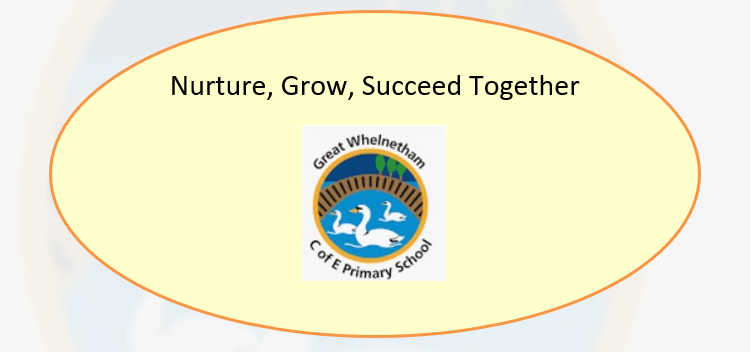 Home School Agreement
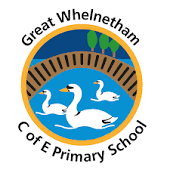 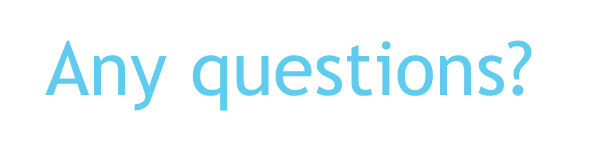 Throughout the year, if you have any questions, concerns or would like to discuss any matters, please telephone the school to arrange a phone call or email us on the address below.
b.varela@greatwhelnethamprimary.org.uk 
z.reavis@greatwhelnethamprimary.org.uk 

*Planners – communication*